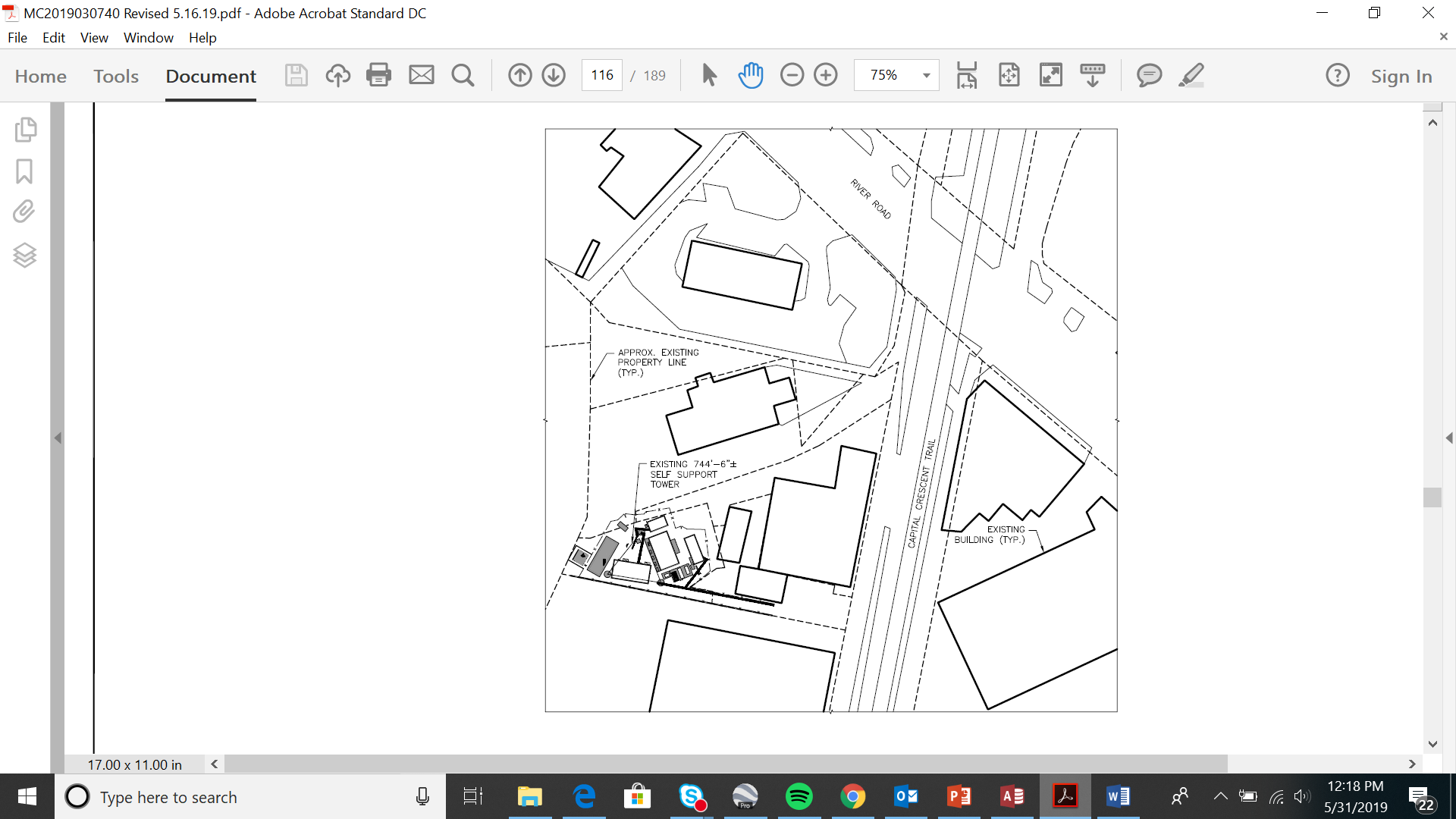 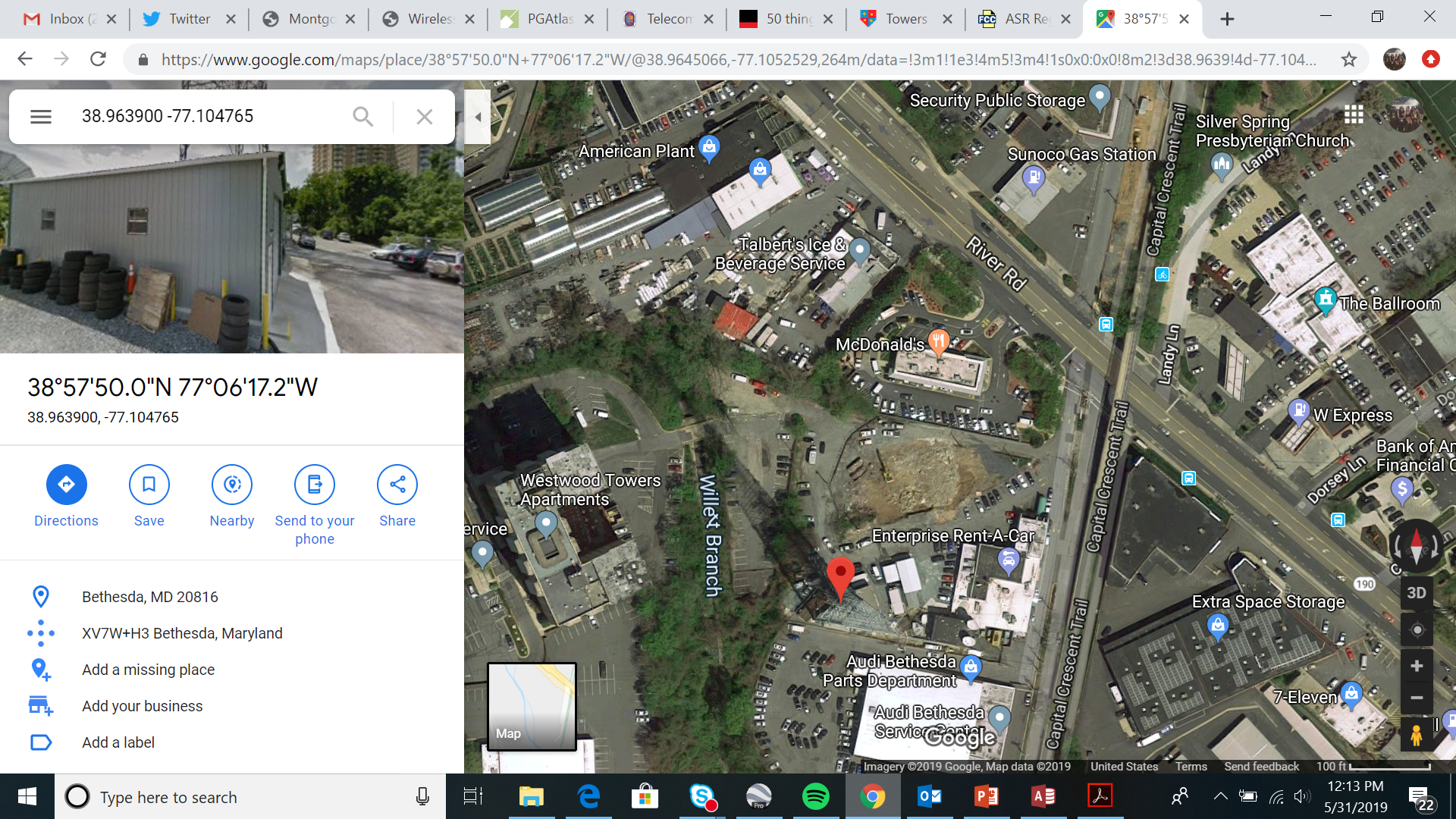 Pinnacle Towers
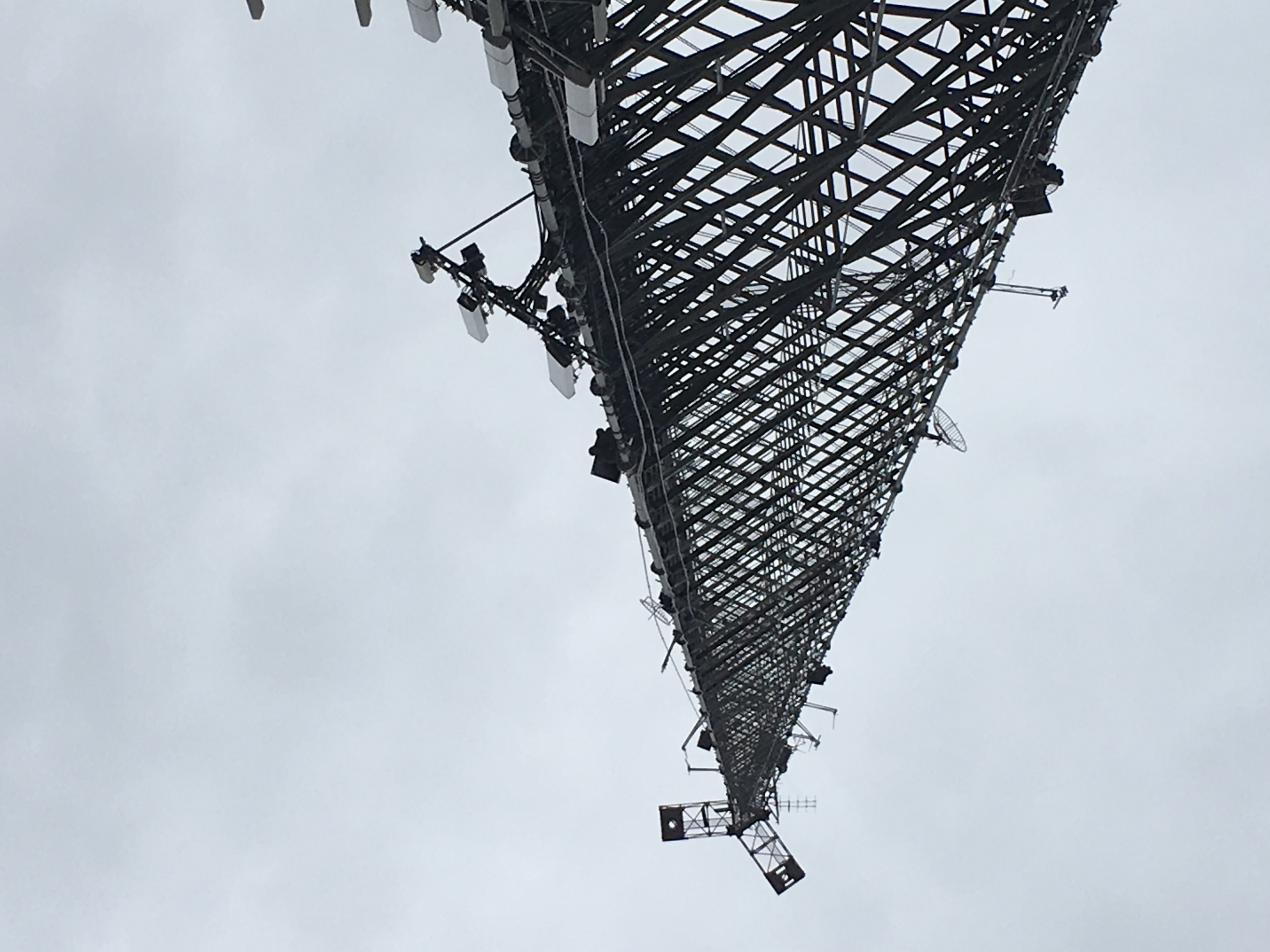 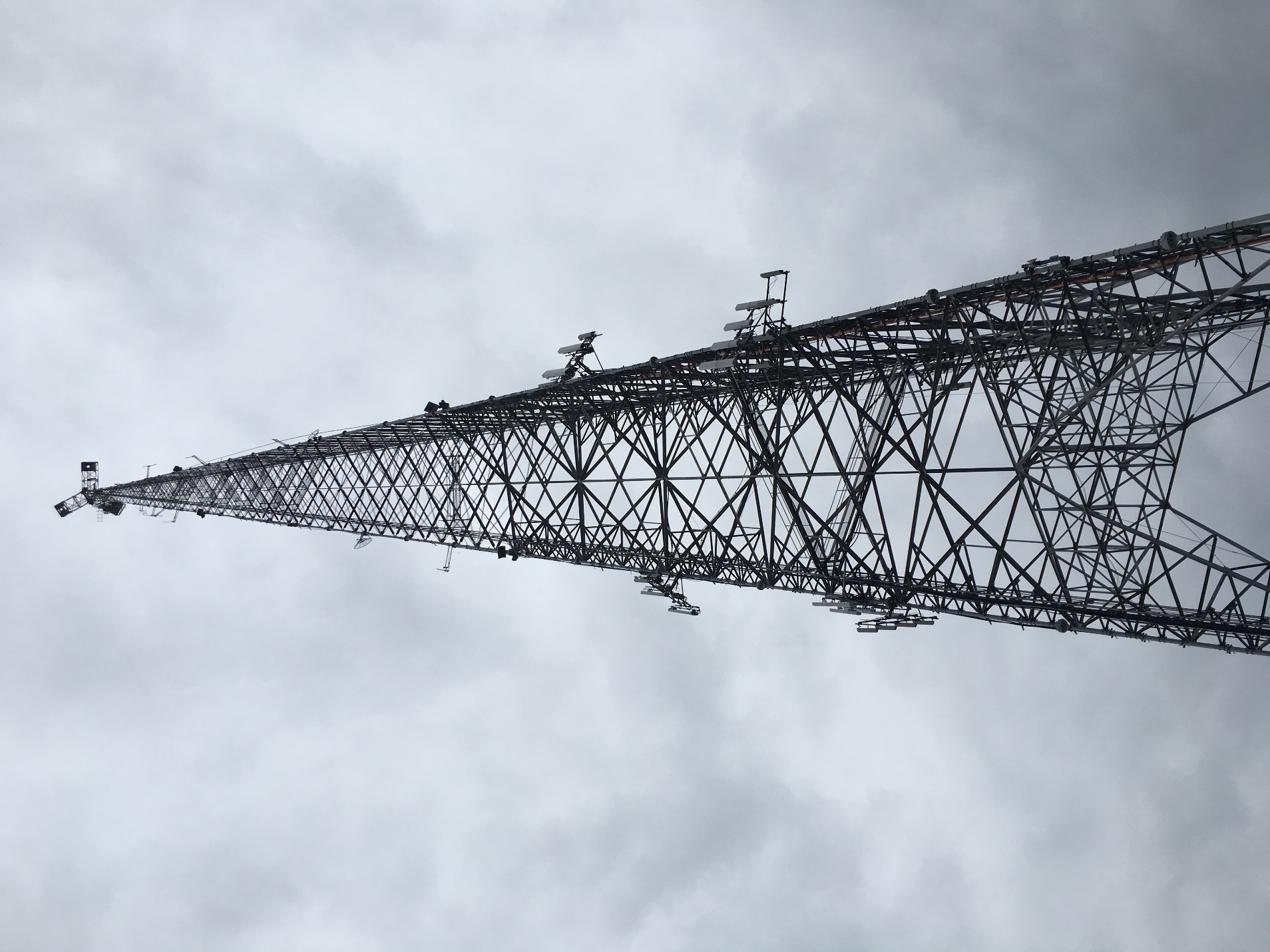 Pinnacle Towers
Pinnacle Towers
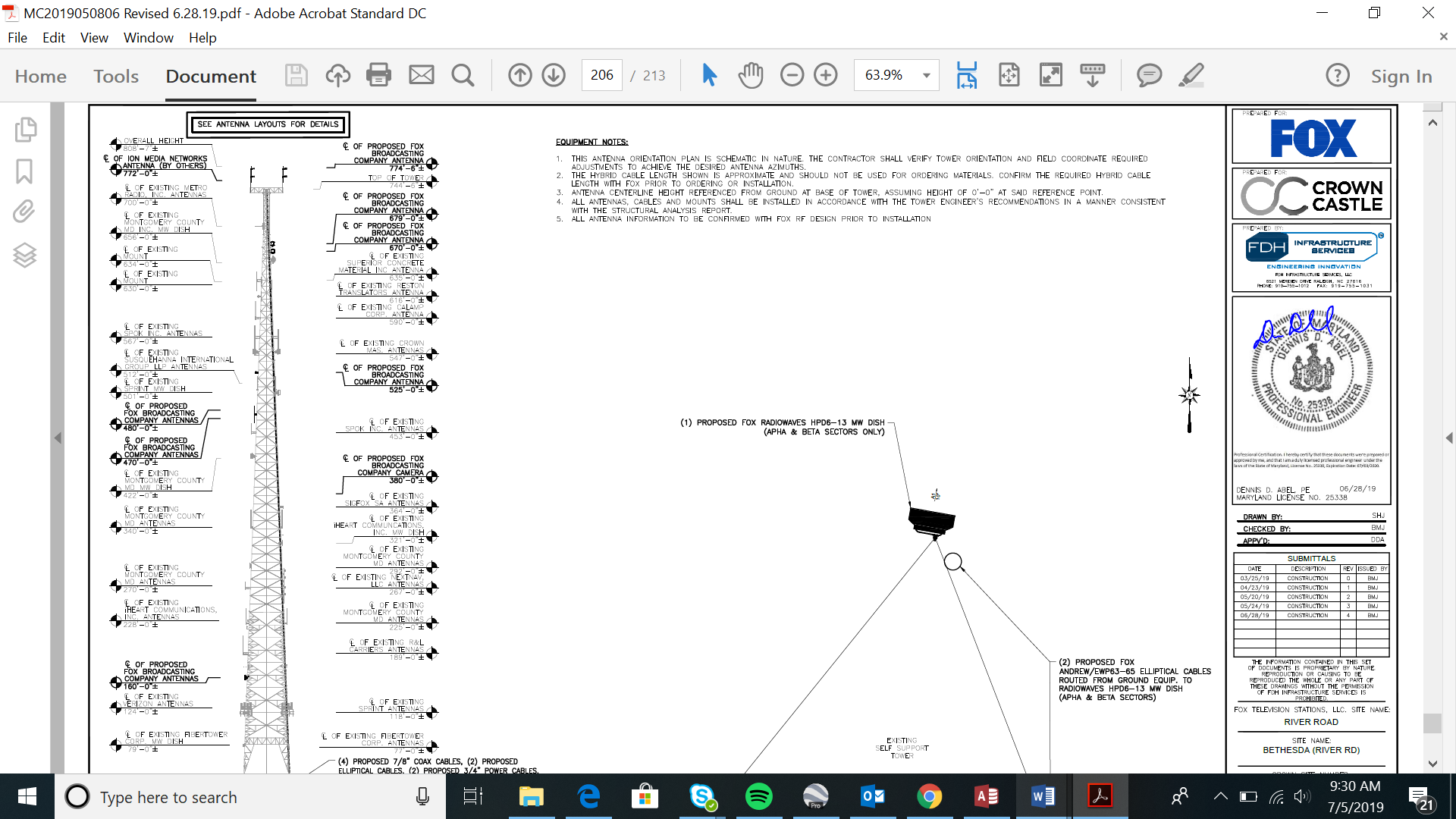 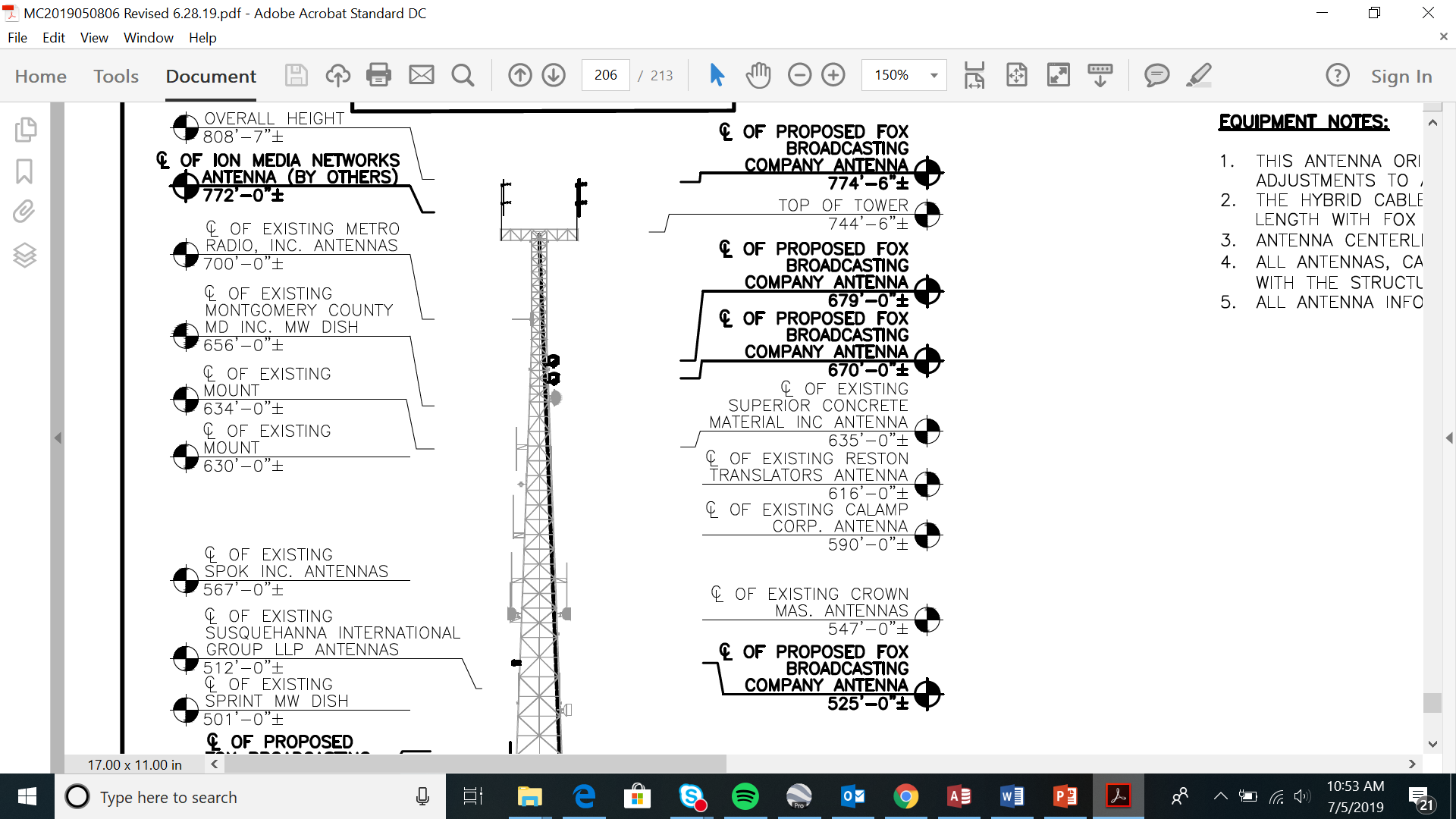 Pinnacle Towers
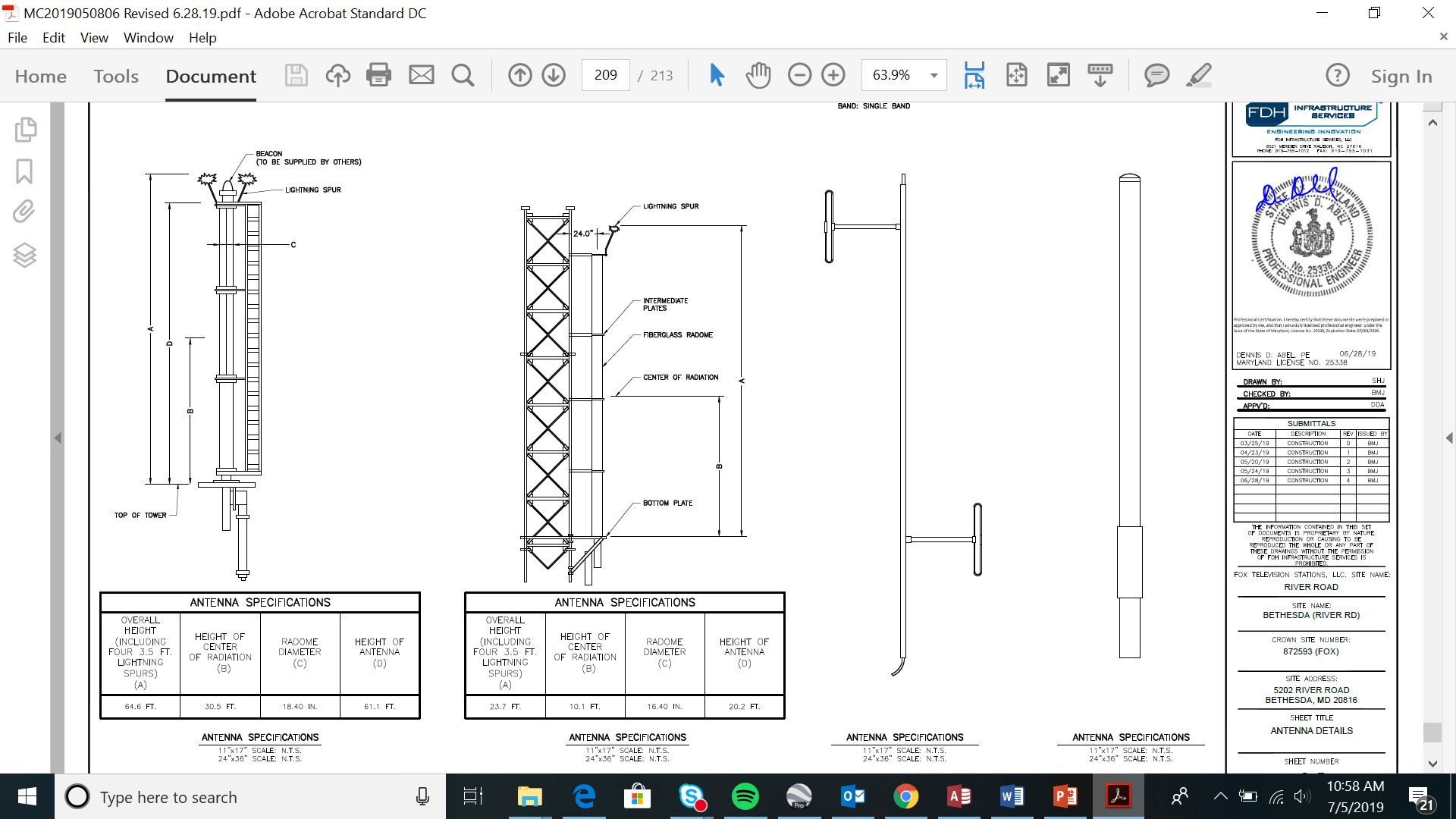 Pinnacle Towers
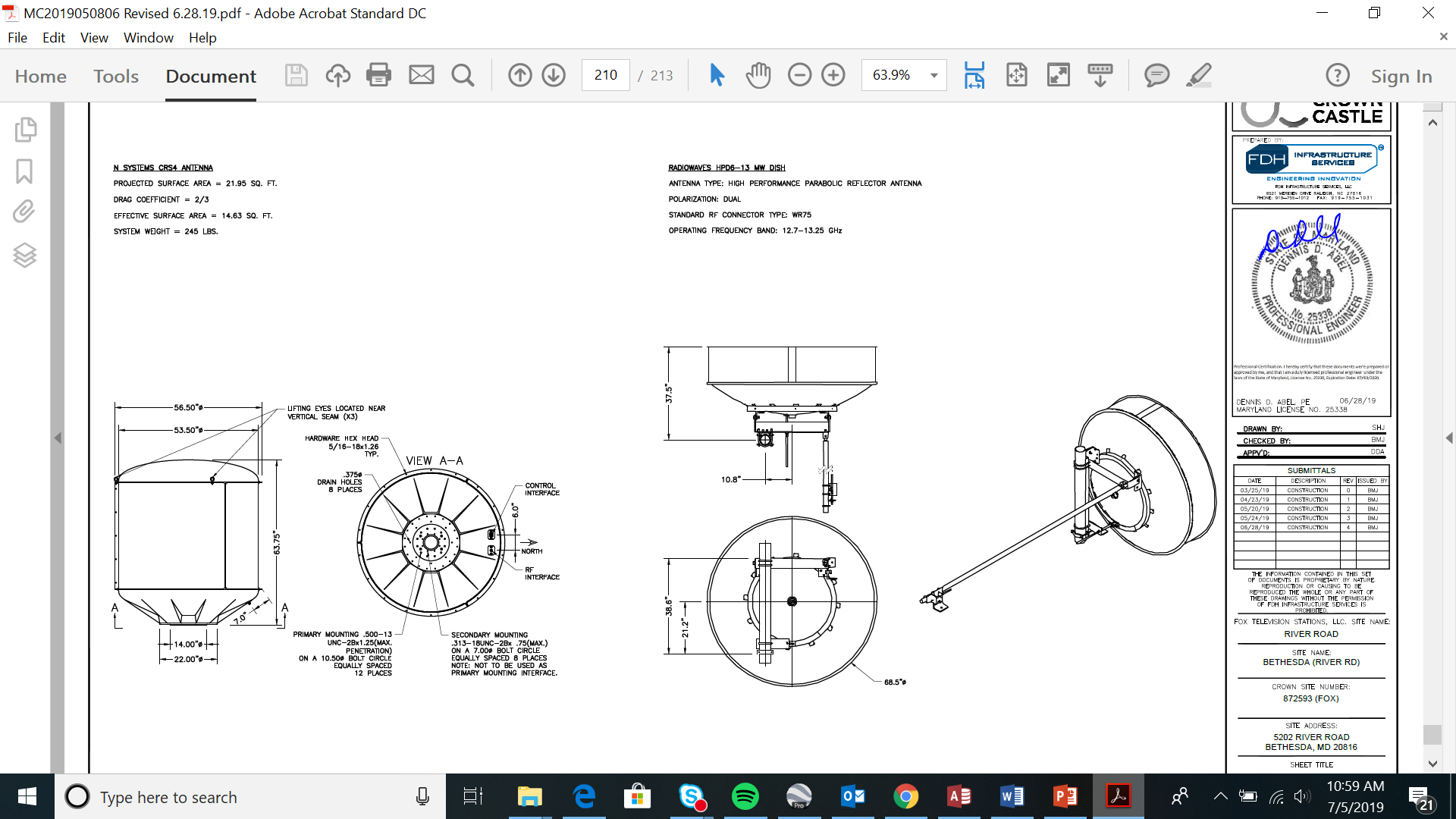 Pinnacle Towers
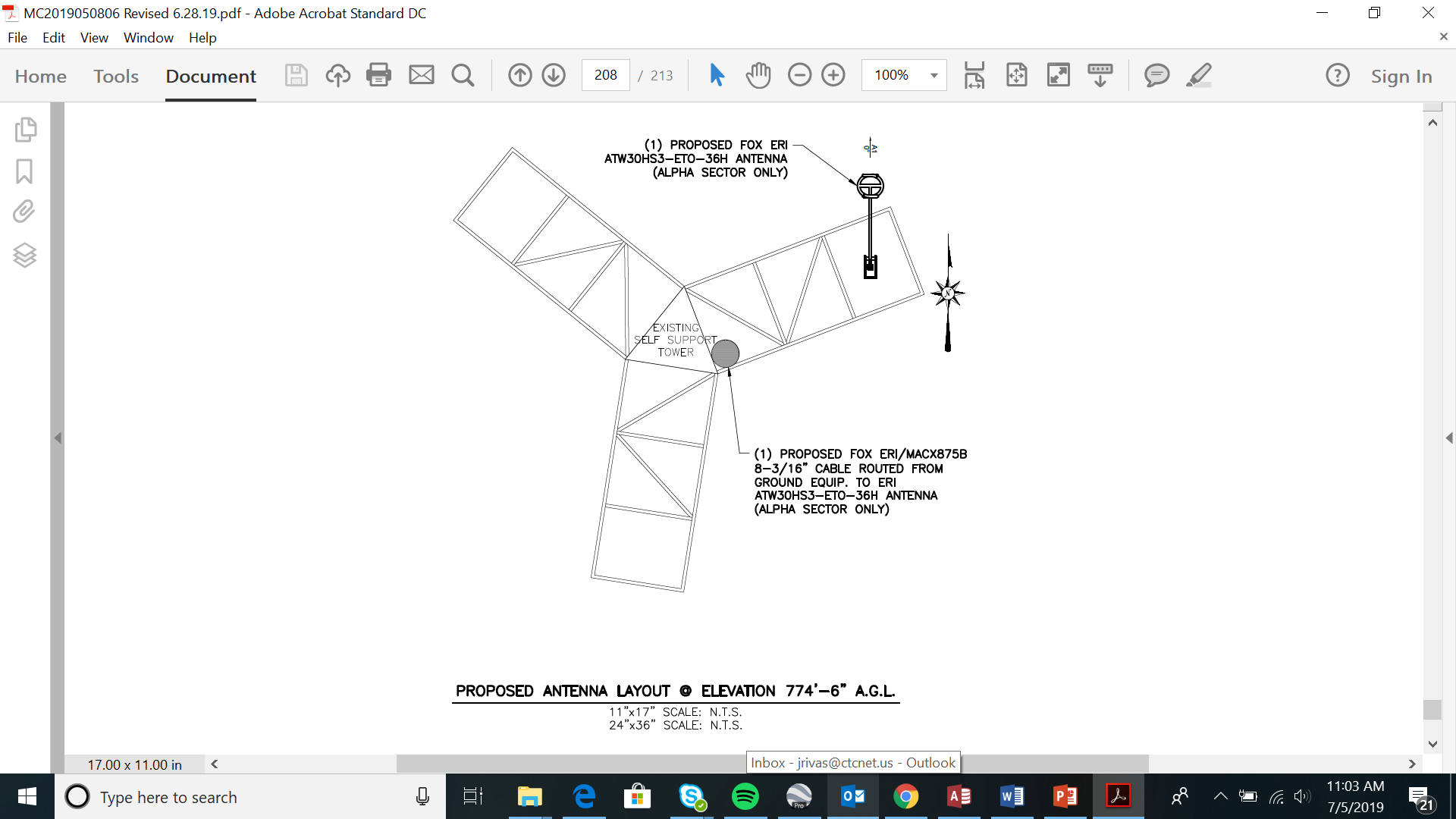 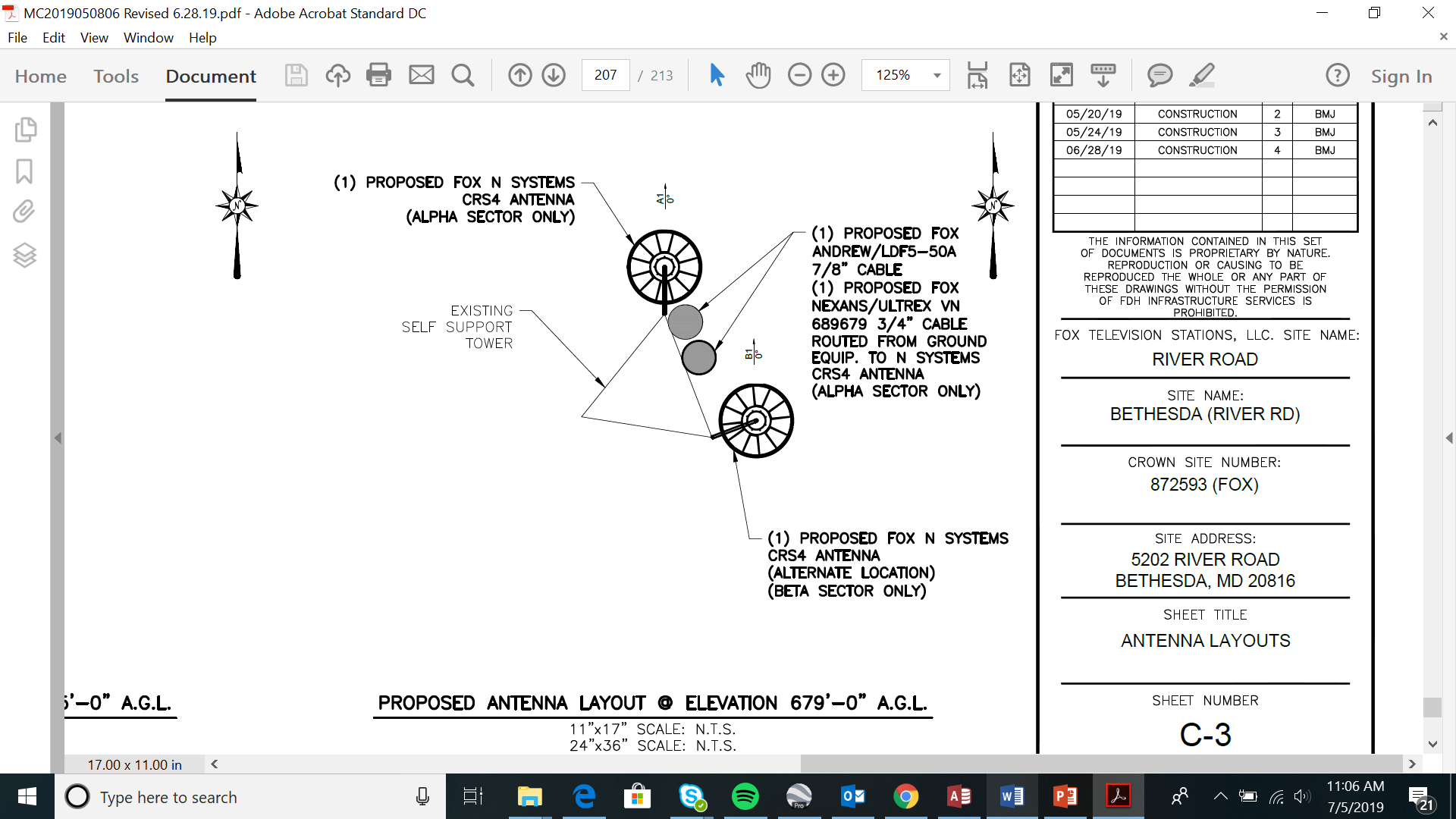 Pinnacle Towers
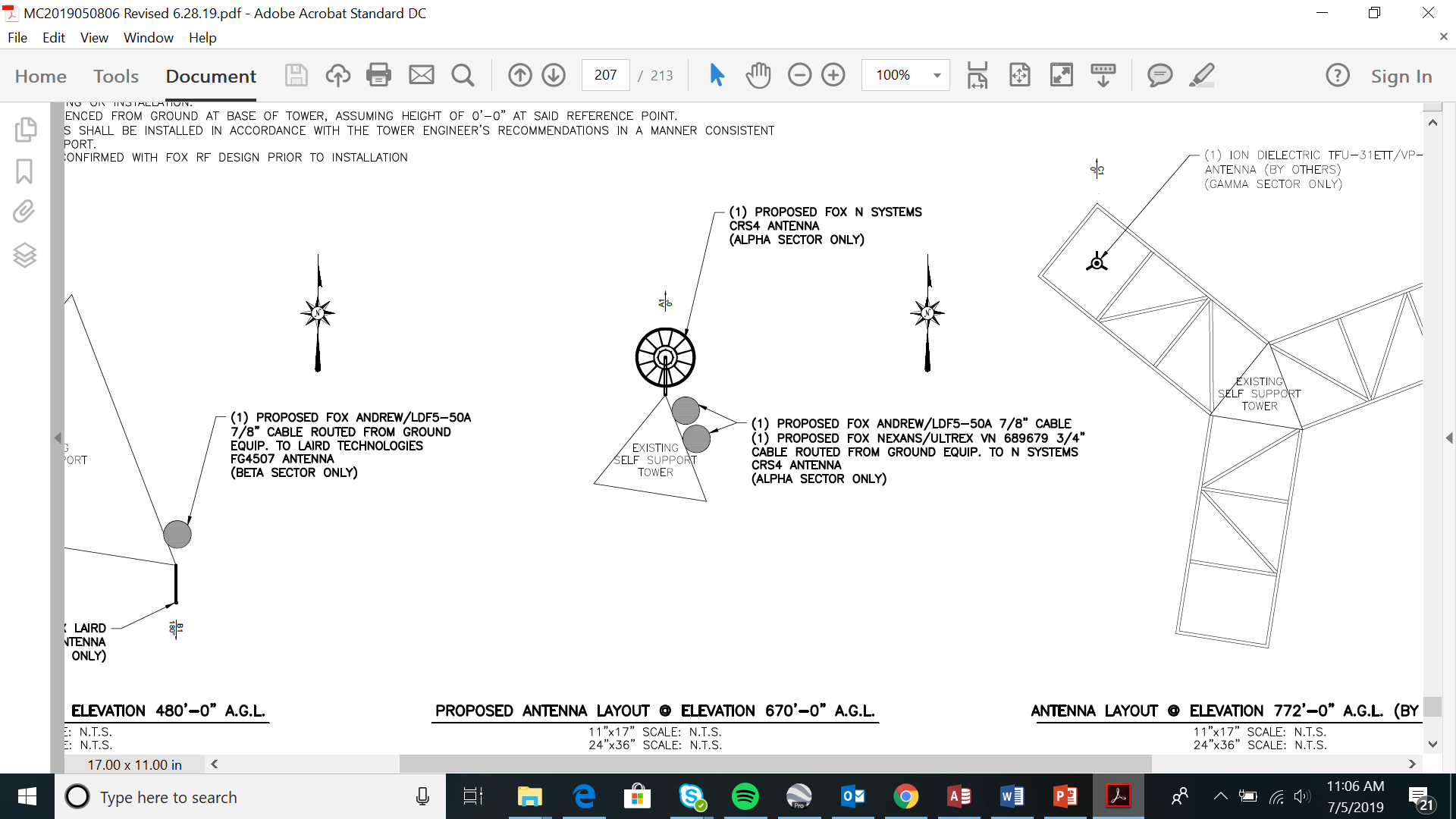 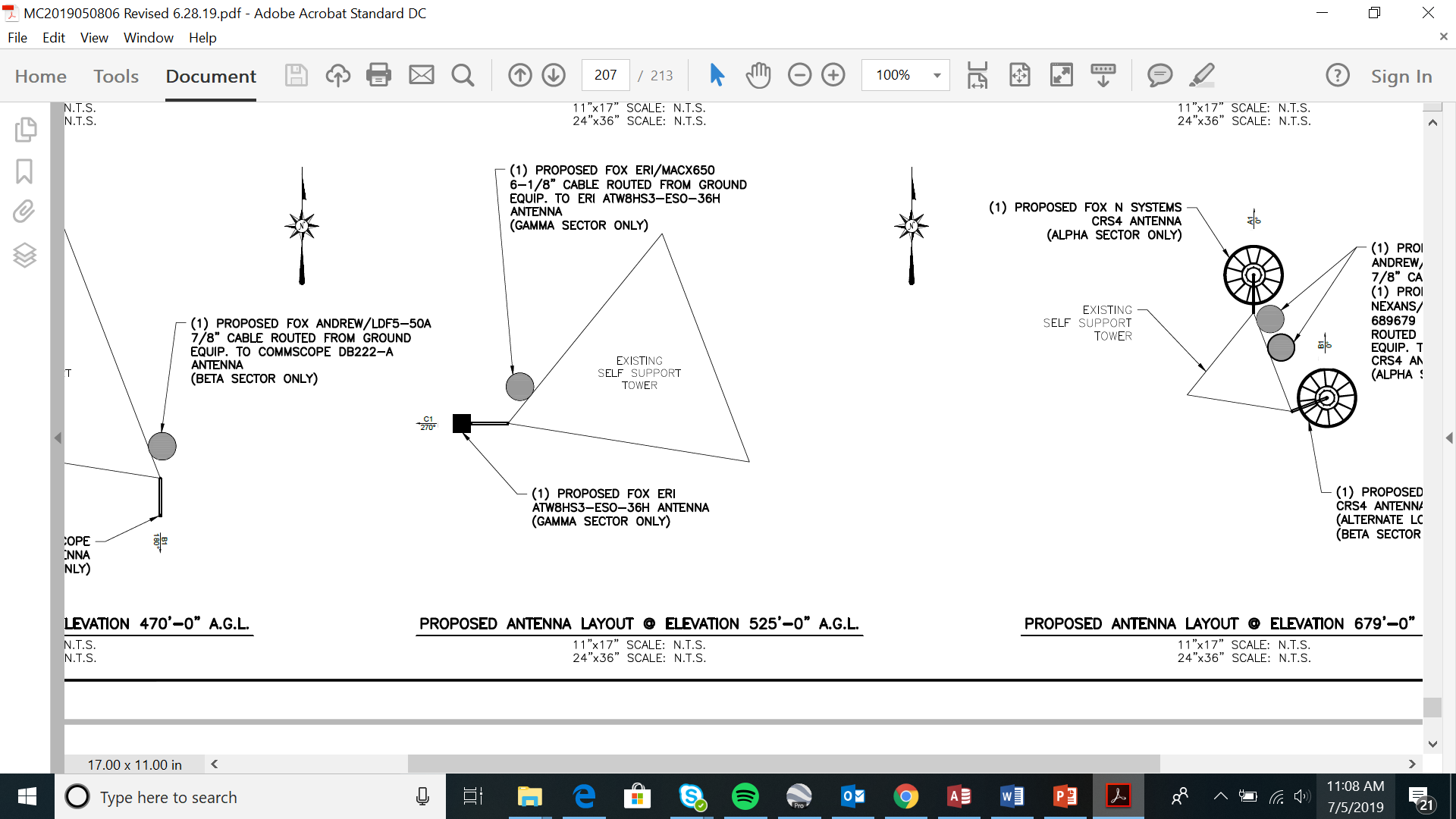 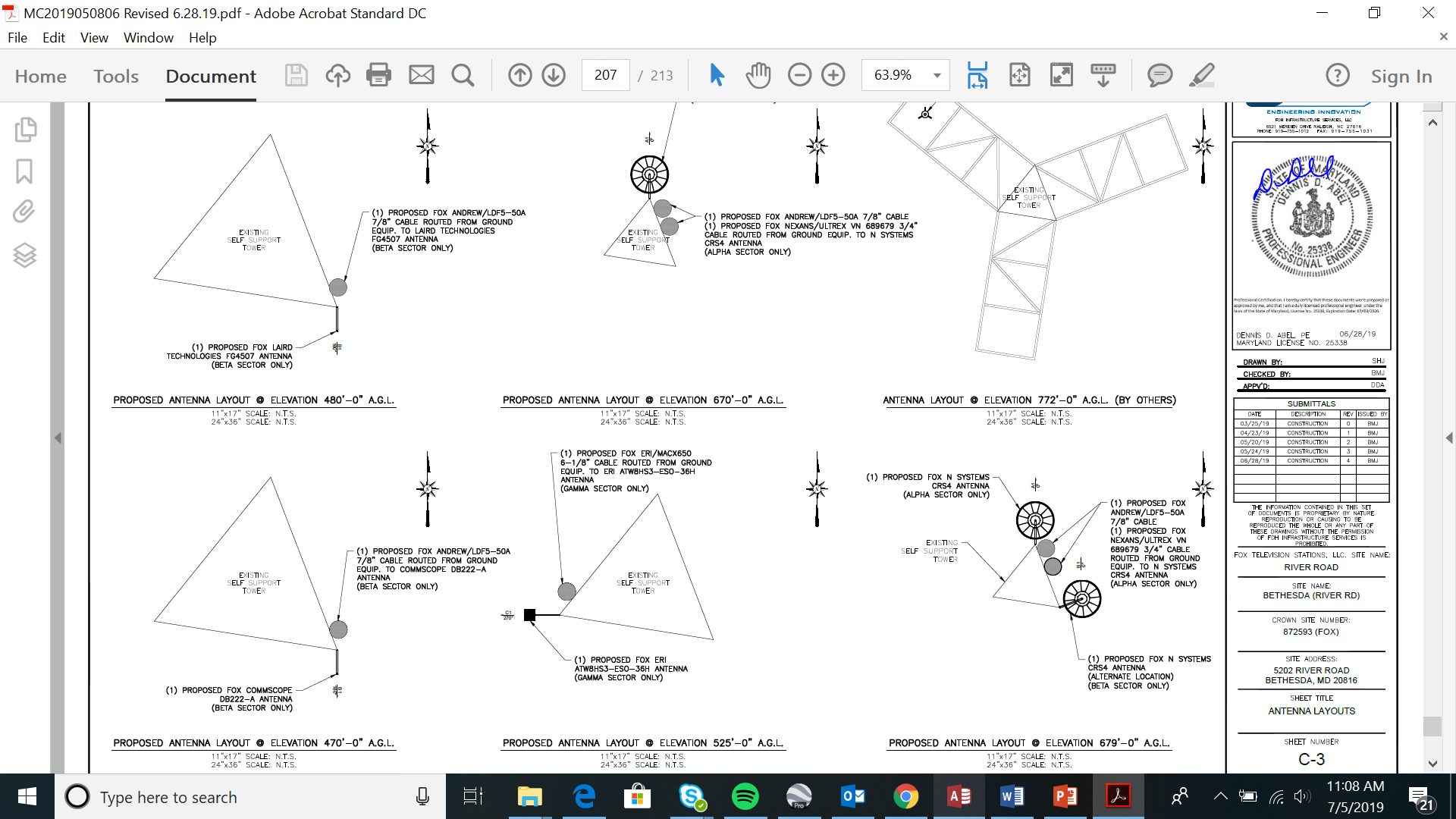 Pinnacle Towers
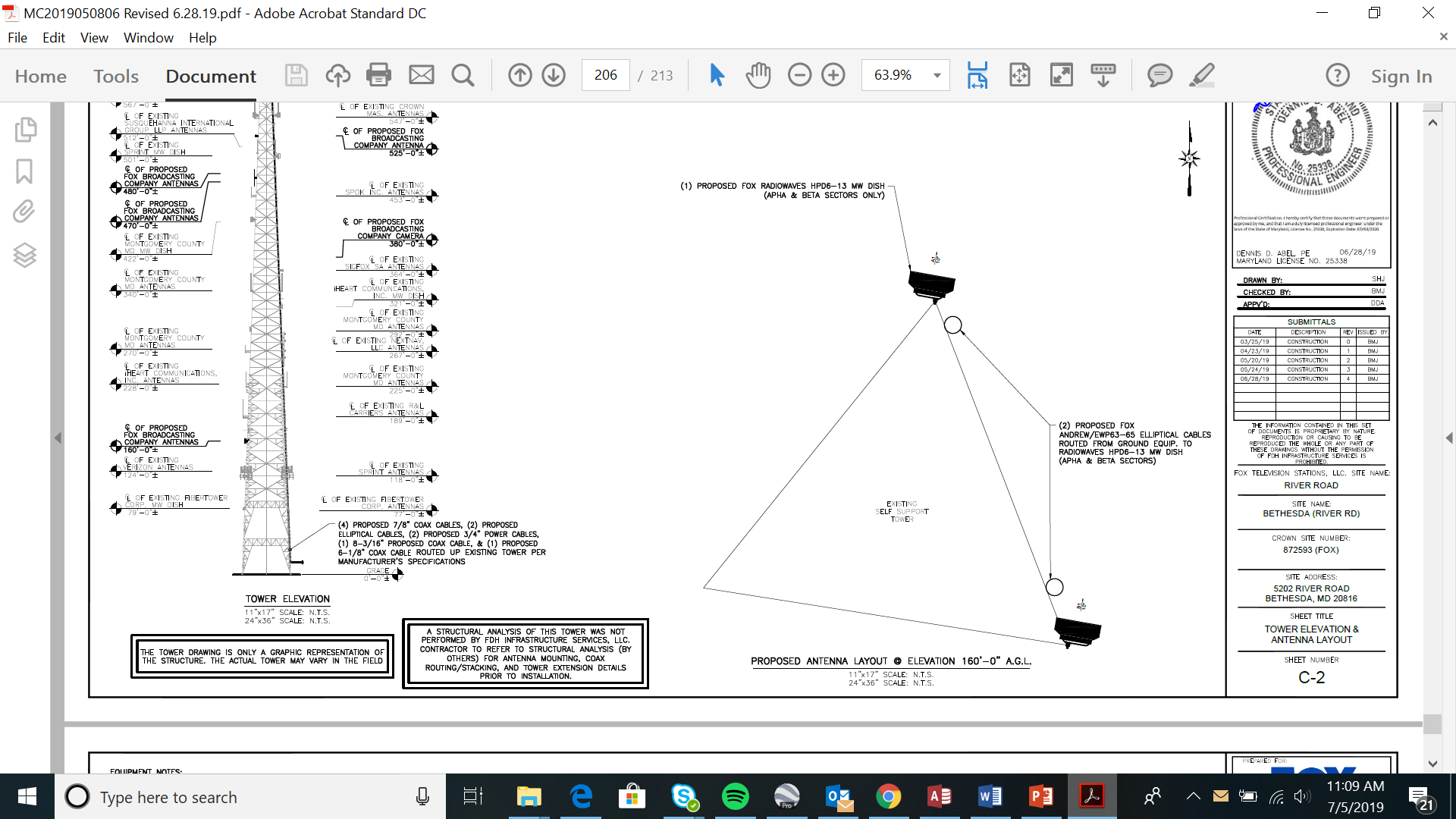 Pinnacle Towers
Pinnacle Towers
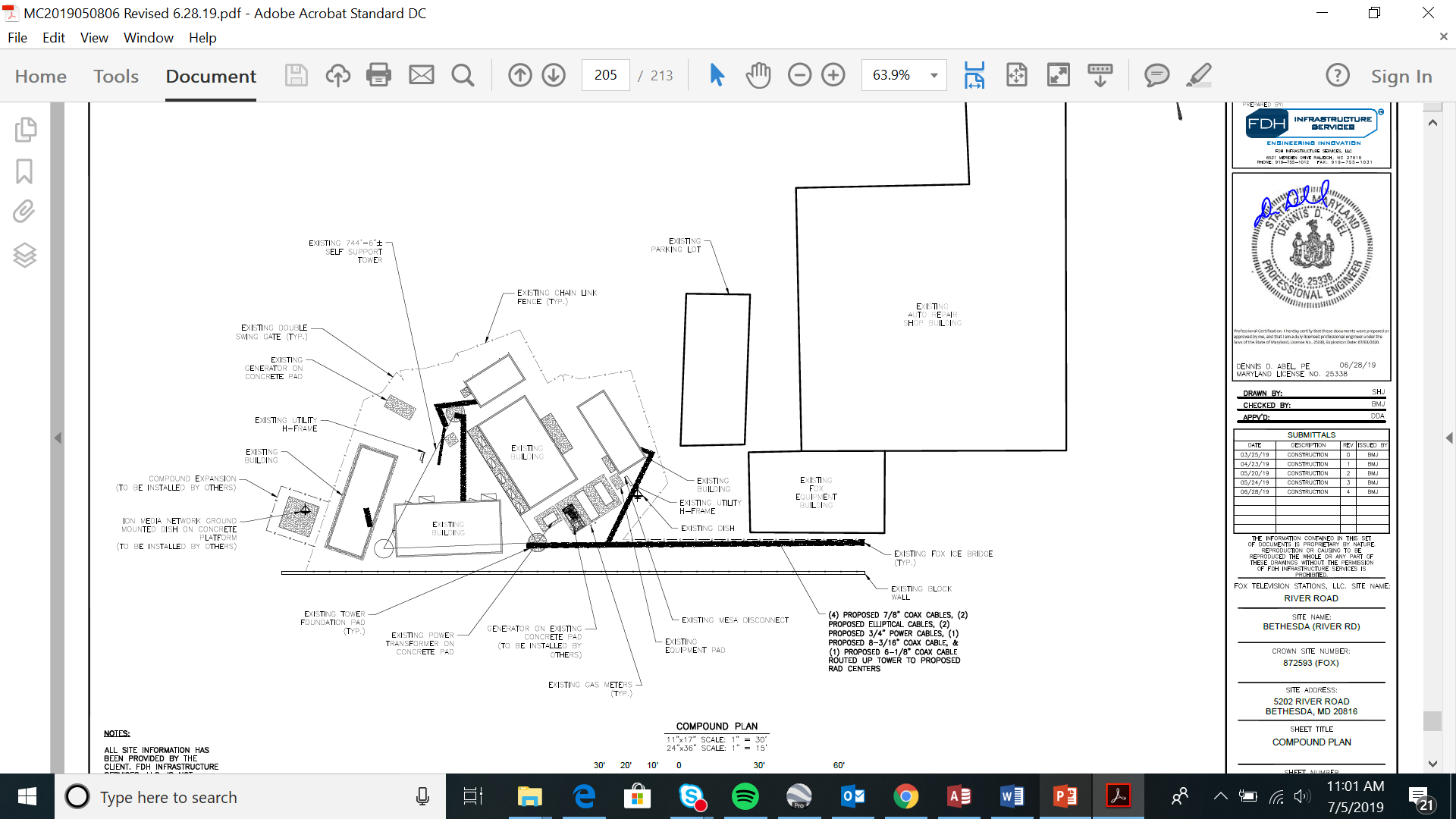 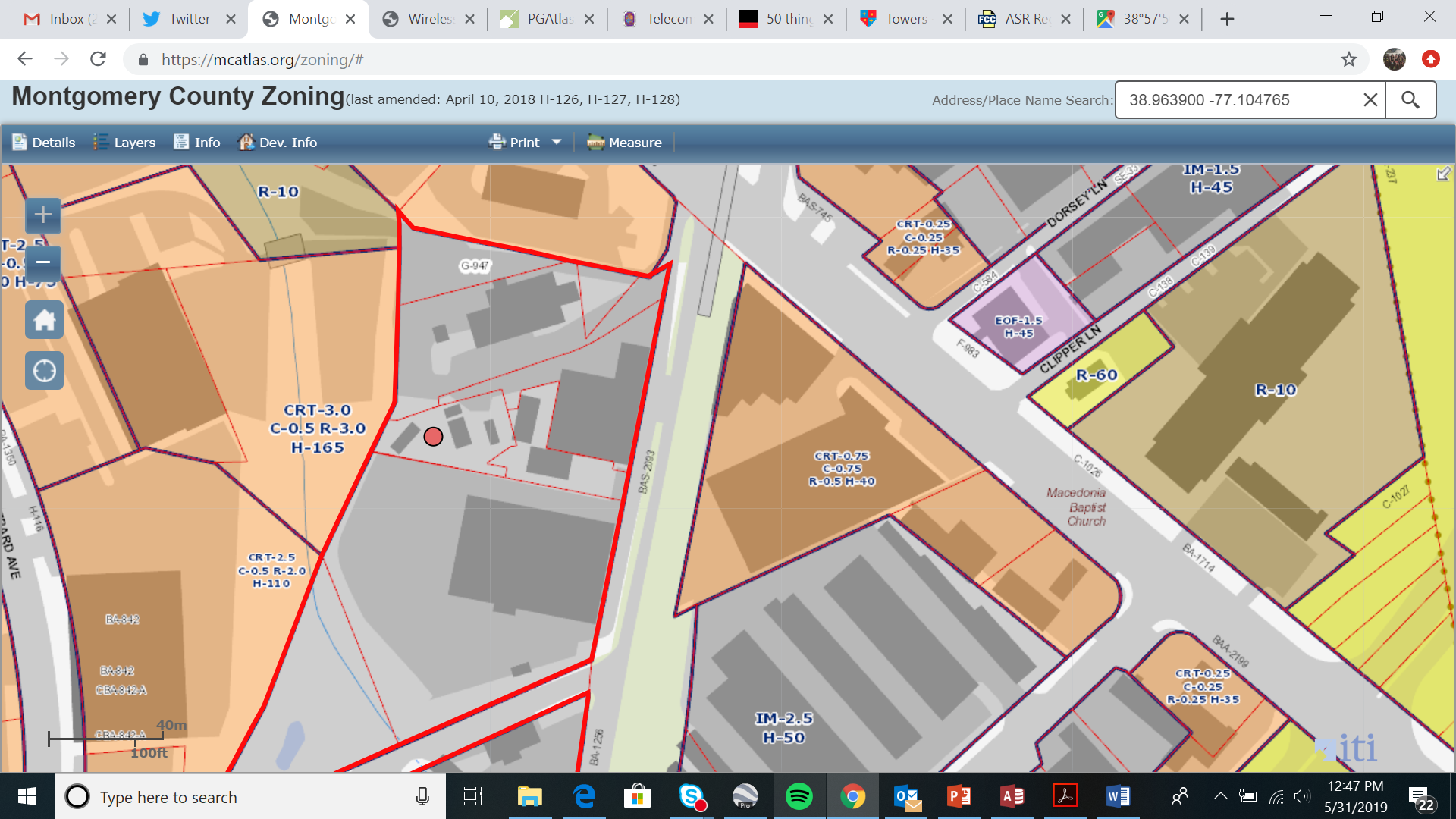 Pinnacle Towers